স্বাগতম
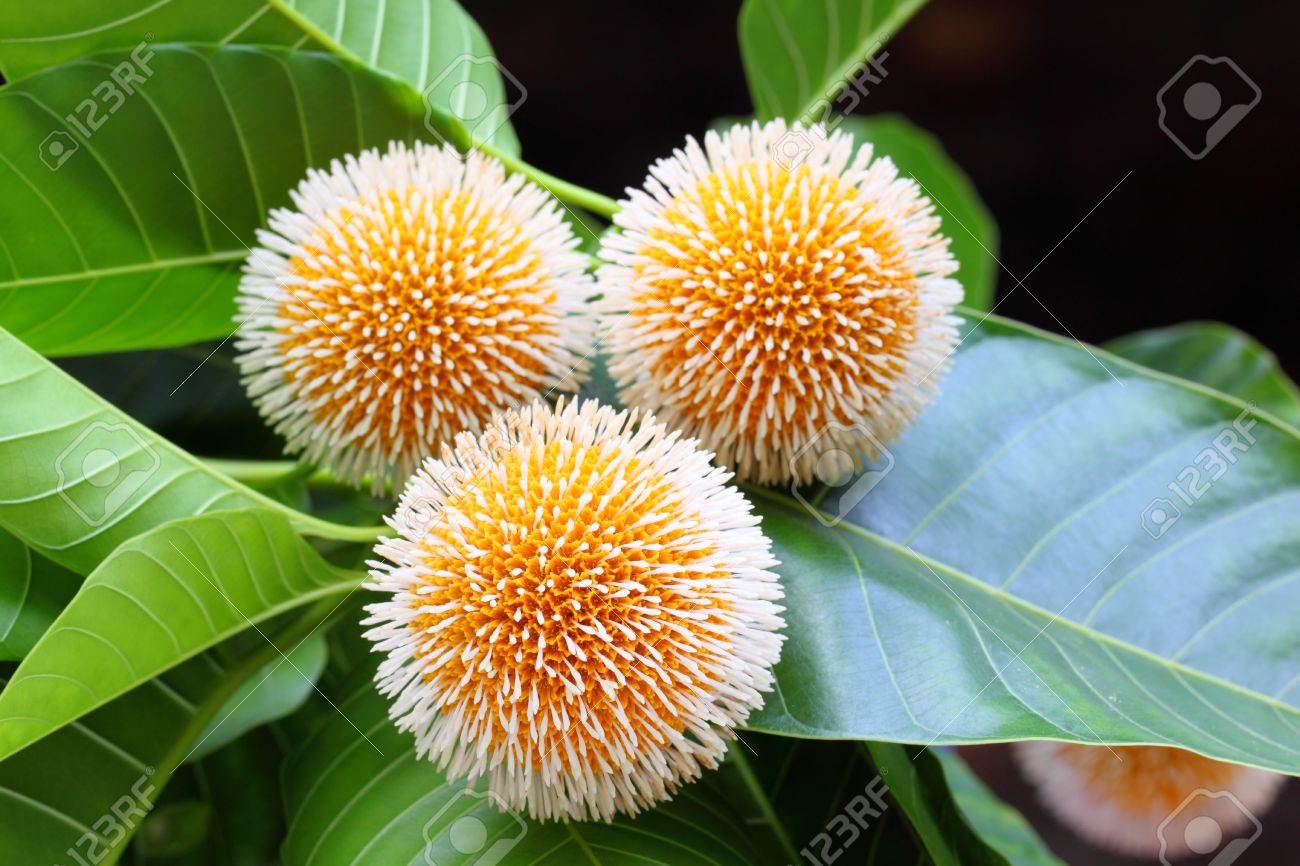 শিক্ষক পরিচিতি
মোঃ ফারুক হোসেন
সহকারী শিক্ষক, গাড়াবাড়ীয়া সরকারী প্রাথমিক বিদ্যালয়, মহেশপুর, ঝিনাইদহ।
মোবাইল ফোন নং ০১৯১১-৪৫১০৬৭
চল সবাই মিলে আমরা একটা গান গাই
আমার ভাইয়ের রক্তে রাঙানো একুশে ফেব্রুয়ারি
আমি কি ভুলিতে পারি?
ছেলে হারা শত মায়ের অশ্রু গড়ায়ে ফেব্রুয়ারি
আমি কি ভুলিতে পারি?...................
পাঠ পরিচিতি
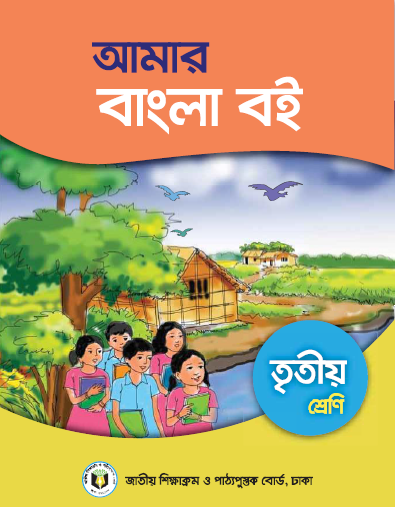 শ্রেণিঃতৃতীয়
বিষয়ঃবাংলা
পাঠের শিরোনামঃভাষাশহিদদের কথা
পাঠ্যাংশঃফেব্রুইয়ারি মাসের....ভাষাশহিদ।
সময়ঃ৪০ মিনিট
শিখনফল
শোনাঃ২.২.১-গল্পের বিষয় বুঝতে পারবে।
বলাঃ১.১.১-যুক্তবর্ণ দিয়ে গঠিত শব্দ স্পষ্টও শুদ্ধভাবে বলতে পারবে।
পড়া২.৪.1-প্রমিত উচ্চারণে গল্প পড়তে পারবে।
লেখাঃগল্প সংশিষ্ট প্রশ্নের উত্তর লিখতে পারবে।
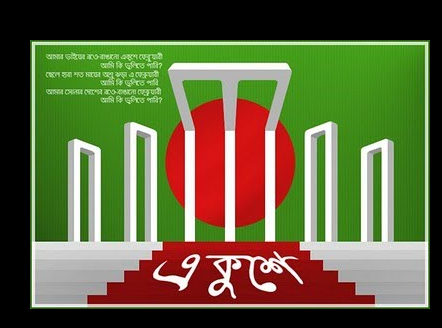 শহিদ মিনার
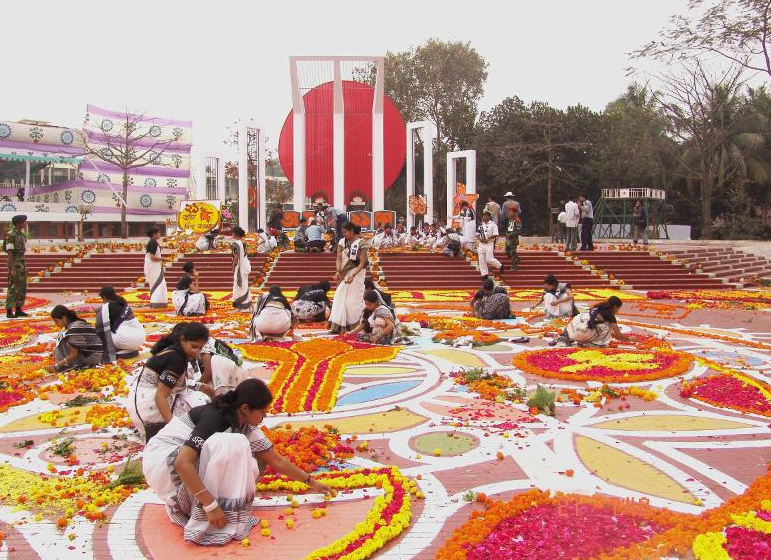 ভাষা শহিদদের স্মরণে শহিদ মিনারে ফুল দিতে যাই
ভাষাশহিদদের কথা
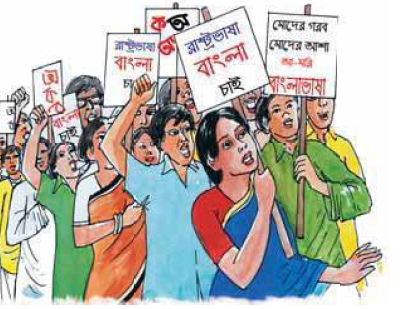 বাংলাকে রাষ্ট্রভাষা করার দাবিতে ফেষ্টুন হাতে ছাত্র-জনতা
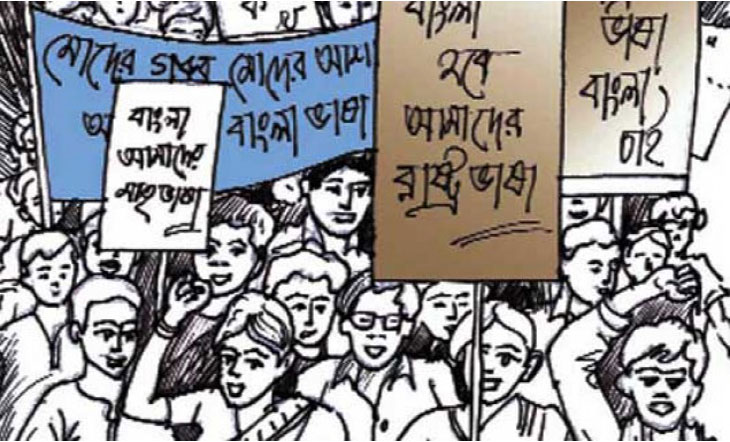 মাতৃভাষা বাংলাকে রাষ্ট্রভাষা করার দাবিতে ছাত্র জনতার মিছিল
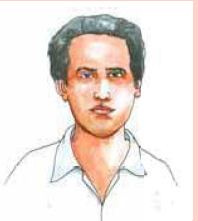 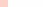 রফিকউদ্দিন
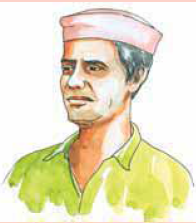 আব্দুল জব্বার
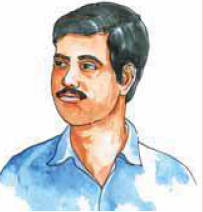 আব্দুস সালাম
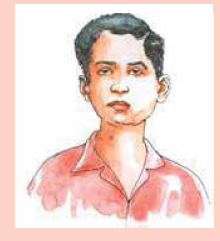 আবুল বরকত
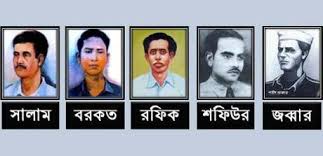 ল
ও
ল্গ
গ
একত্রে
ম
ম
ম্ম
ও
একত্রে
র্দ
দ
ও
একত্রে
ব্ব
ম্ম
র্দ
আব্বা
উর্দু
আম্মা
শ্ব
ষ্ট্র
তৃ
মাতৃভাষা
রাষ্ট্র
বিশ্ব
দলীয় কাজ
লাল দলঃ যুক্তবর্ণ ভেঙ্গে শব্দ গঠন করবে


নীল দলঃ কয়েকজন ভাষা শহিদের নাম লিখবে।
মূল্যায়ন
১।ভাষাশহিদেরা কিসের জন্য জীবন দিয়েছিলেন?
২।ভাষার জন্য যাঁরা প্রাণ দিয়েছেন তাঁদের আমরা কী নামে ডাকি?
৩।ভাষা আন্দোলন কত সালে হয়েছিল?
ধন্যবাদ সবাইকে
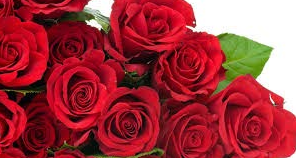